Exoplanet Communications
Exoplanet Detection – Radial Velocity Method
An Everyday Example of the Doppler Effect
exoplanets.nasa.gov
This document has been reviewed and determined not to contain export controlled technical data.
1
May 2, 2022
[Speaker Notes: This slide begins automatically, then requires 0 clicks:

First click transitions to next slide

NOTE: clicking the left or up arrow on the keyboard, followed by the right or down arrow, will replay/restart the animation sequence

Audience: 
9th Grade and older.

Description:
This slide explains and illustrates how a phenomenon called doppler effects is used to detect exoplanets.

This is a commonplace analogy of the doppler effect

User's notes: 
The first exoplanet orbiting around a sun-like star was discovered by this method (https://www.nature.com/articles/378355a0).
Astronomers who made this discovery won the Nobel prize in 2019.
The additional information can be available at e.g., https://exoplanets.nasa.gov/what-is-an-exoplanet/in-depth/

NOTE: 
This PowerPoint file has built-in interactive elements. 
To view them, you must be in "Slide Show" mode; you can then move to the next view either by clicking your mouse, the spacebar, or the arrow keys. 
This slide will not work in "regular viewing mode."

Credit:
NASA/JPL-Caltech]
Exoplanet Communications
Exoplanet Detection – Radial Velocity Method
This star has no planets.
When we measure its velocity using data collected by our telescope, the value does not change over time.
That wobble changes the star’s velocity, and we can detect the change in the star’s light.
If the star did have a planet, however, it would cause the star to “wobble.”
exoplanets.nasa.gov
This document has been reviewed and determined not to contain export controlled technical data.
2
May 2, 2022
[Speaker Notes: This slide begins automatically, then requires 2 clicks:

First click = change to a star with 1 orbiting planet
Second click = measurements of the star with 1 orbiting planet

Third click transitions to next slide

Description:
This slide explains and illustrates how a phenomenon called doppler effects is used to detect exoplanets.]
Exoplanet Communications
Exoplanet Detection – Radial Velocity Method
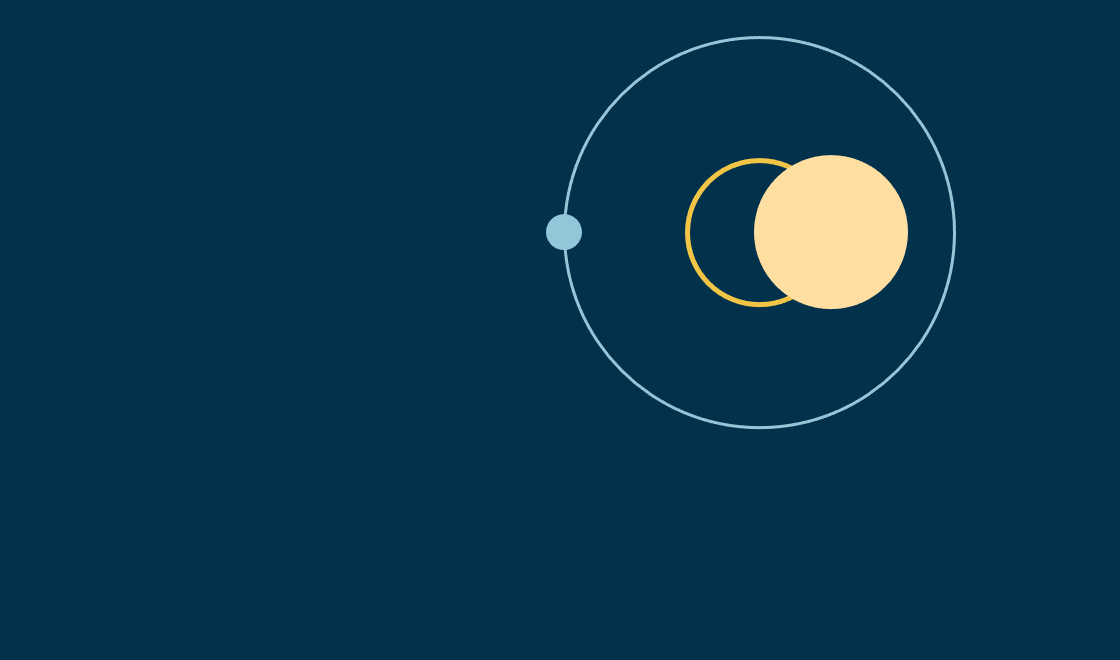 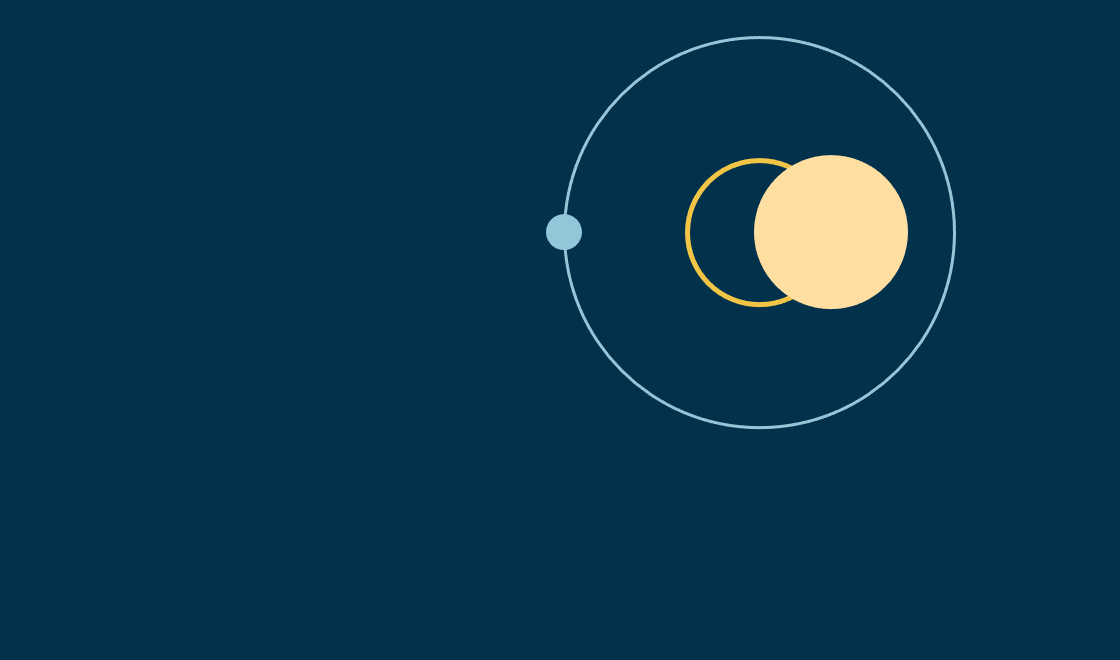 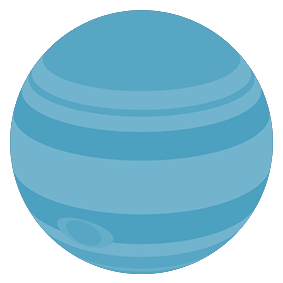 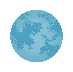 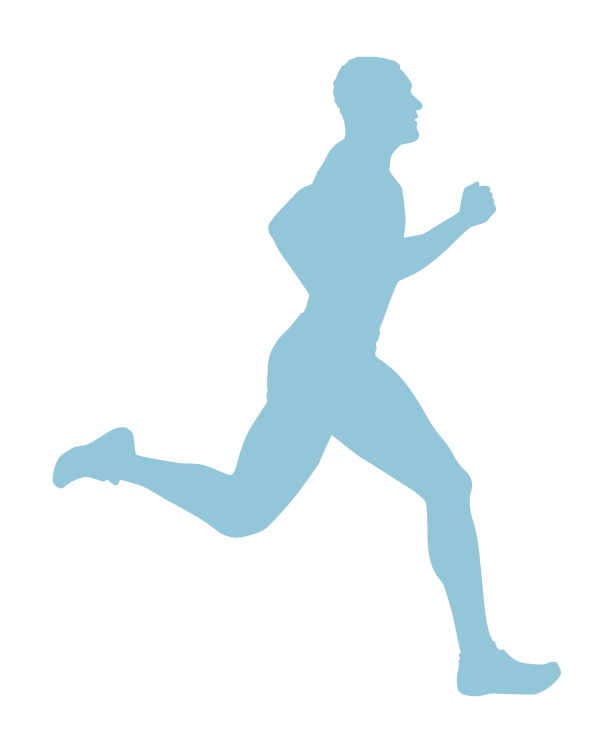 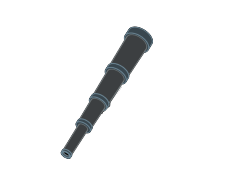 A star the mass of the Sun, with an orbiting planet of Jupiter’s mass and the Earth’s orbital period (1 year), would result in a radial velocity of 30 mph.
That’s about the speed of the fastest human.
The orbiting planet’s mass and orbital period determine the  size of the star’s wobble and the resulting velocity.
The star’s resulting radial velocity would be an incredibly tiny 0.2 mph.
These  extremely precise measurements create a  huge challenge for astronomers!
However if the orbiting planet had the Earth’s mass and orbital period (1 year), the star’s wobble would be much smaller.
Babies crawl three times faster than that!!!
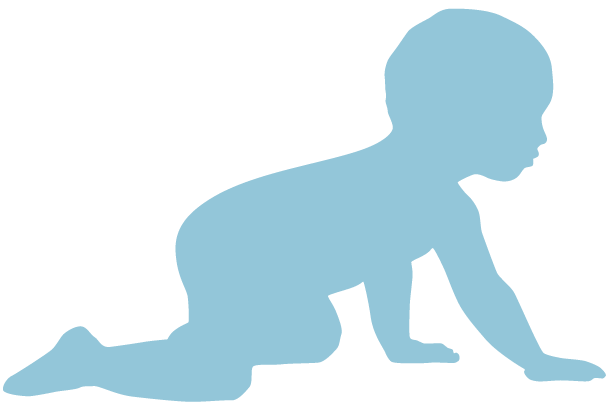 exoplanets.nasa.gov
This document has been reviewed and determined not to contain export controlled technical data.
3
May 2, 2022
[Speaker Notes: This slide starts automatically, then requires 6 clicks:

First click = animation of planet’s orbit and star’s wobble, followed by example of Jupiter-size planet
Second click = analogy to fastest human
Third click = example of Earth-size planet
Forth click = animation of the effect of Earth-size planet
Fifth click = analogy to baby’s crawl
Sixth click = challenge to astronomers

Seventh click transitions to next slide

Description:
This slide explains and illustrates how the mass and orbital period of exoplanets affect the radial velocity.]